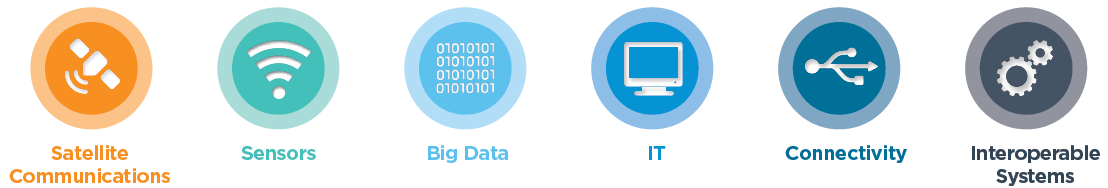 6. Convolutional Neural Networks
6 May 2021

Yunsang Joo
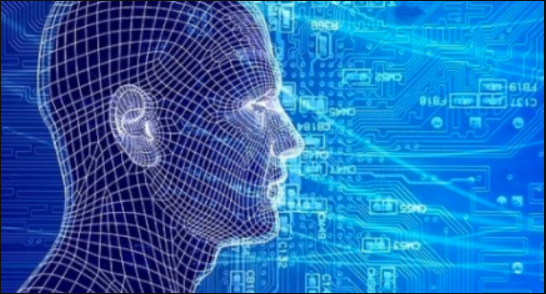 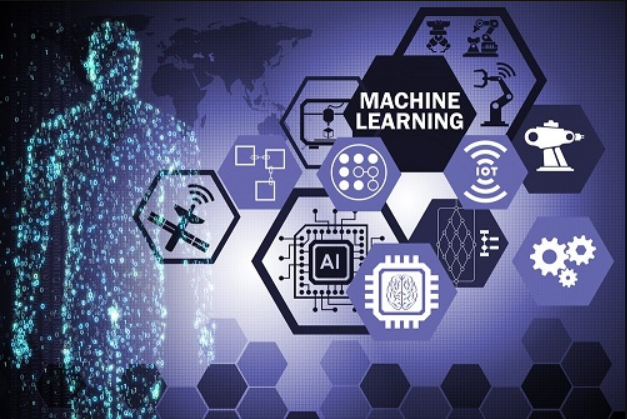 Yunsang Joo
Index
From Fully-Connected Layers to Convolutions
Convolutions for Images
Padding and Stride
Multiple Input and Multiple Output Channels
Pooling
Convolutional Neural Networks(LeNet)
Convolutional Neural Networks
Yunsang Joo
1. From Fully-Connected Layers to Convolutions
Constraining the MLP				Channels
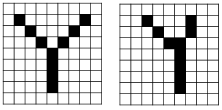 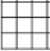 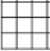 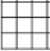 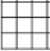 3X3	  3X3X3
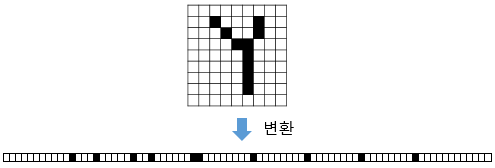 Convolutional Neural Networks
Yunsang Joo
1. From Fully-Connected Layers to Convolutions
Translation Invariance
: waldo의 위치에 상관없이 같은 출력을 갖는다.

Locality
: Filter는 전체를 다 보는게 아닌 일부분에 집중한다.
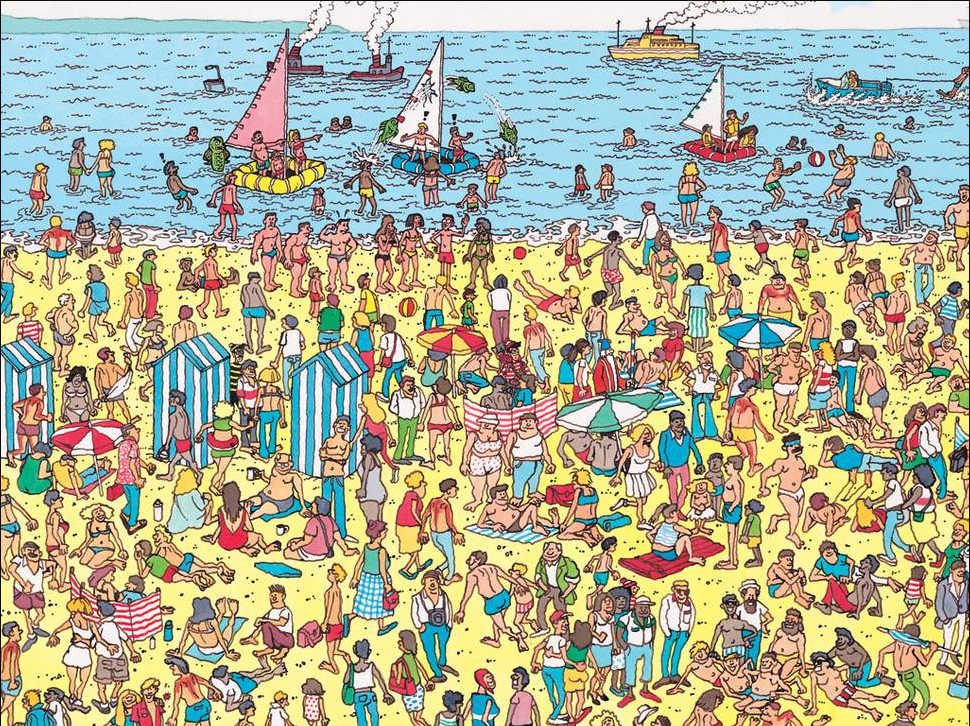 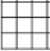 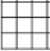 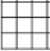 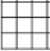 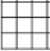 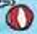 An image of the “Where’s Waldo” game.
Convolutional Neural Networks
Yunsang Joo
2. Convolutions for Images
The Cross-Correlation Operation
3x3                     2x2                      2x2
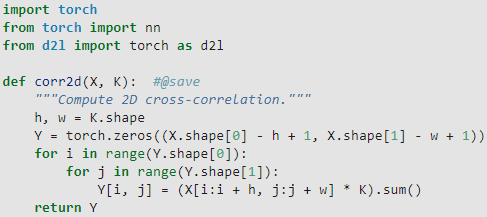 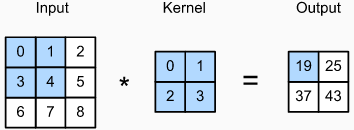 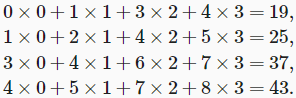 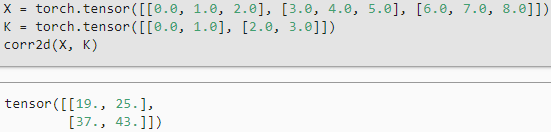 Convolutional Neural Networks
Yunsang Joo
2. Convolutions for Images
Convolutional Layers
Object Edge Detection in Images
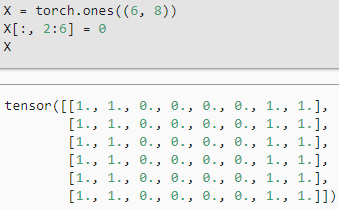 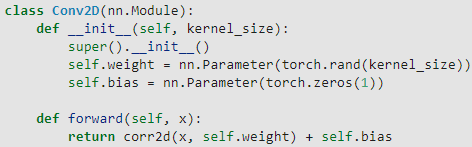 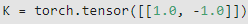 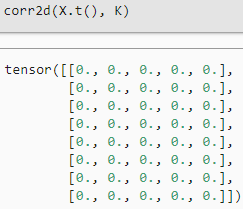 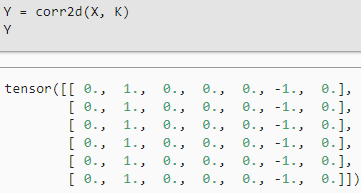 Convolutional Neural Networks
Yunsang Joo
3. Padding and Stride
Padding
Stride
3x3                           2x2                            4x4
3x3                           2x2                      2x2
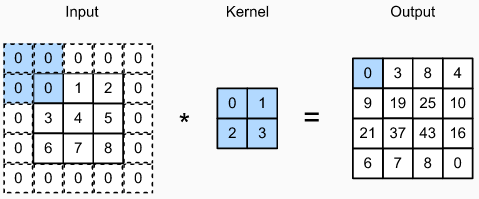 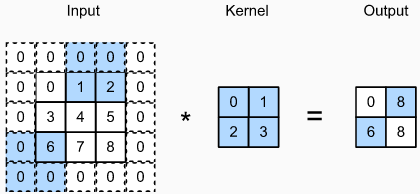 Padding=1	               Padding=2					            Stride=2
Convolutional Neural Networks
Yunsang Joo
4. Multiple Input and Multiple Output Channels
Multiple Input Channels
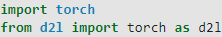 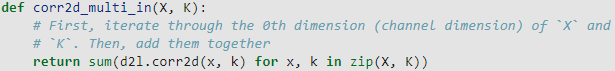 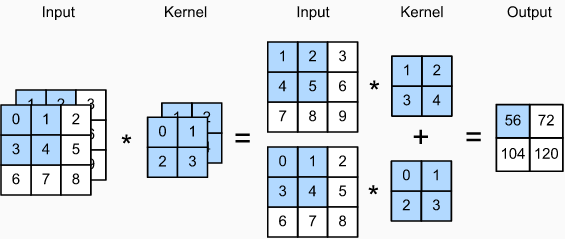 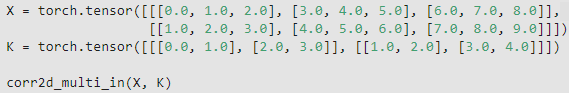 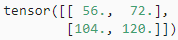 Convolutional Neural Networks
Yunsang Joo
4. Multiple Input and Multiple Output Channels
Multiple Output Channels
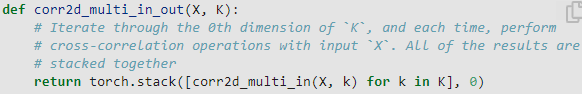 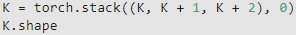 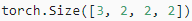 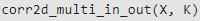 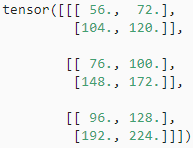 Convolutional Neural Networks
Yunsang Joo
4. Multiple Input and Multiple Output Channels
1 X 1 Convolutional Layer
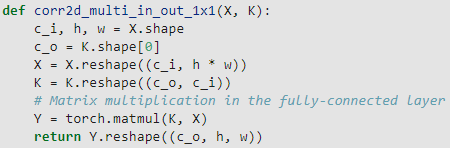 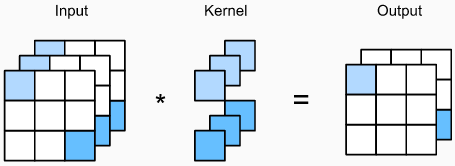 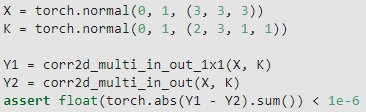 Convolutional Neural Networks
Yunsang Joo
5. Pooling
Maximum Pooling and Average Pooling
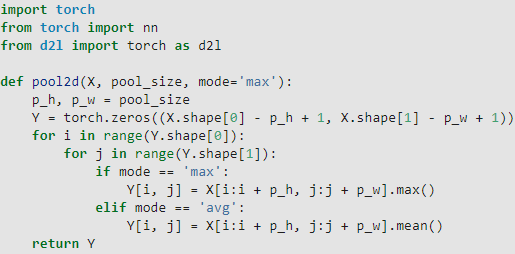 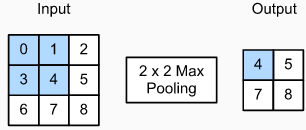 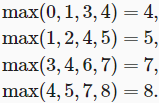 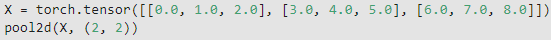 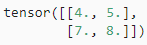 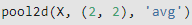 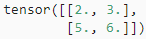 Convolutional Neural Networks
Yunsang Joo
5. Pooling
Padding and Stride
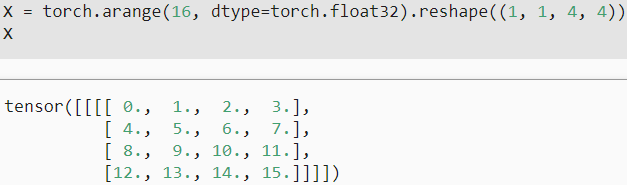 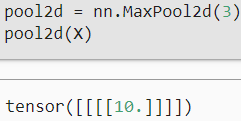 h, w
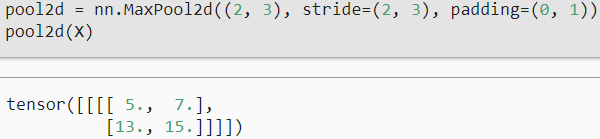 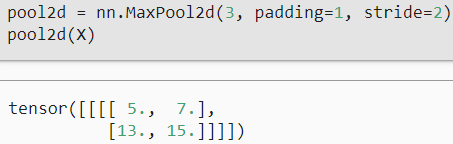 Convolutional Neural Networks
Yunsang Joo
5. Pooling
Multiple Channels
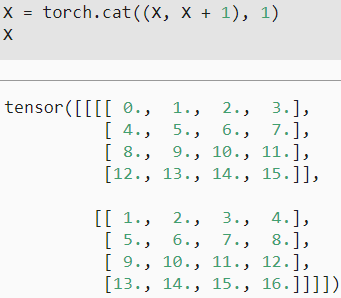 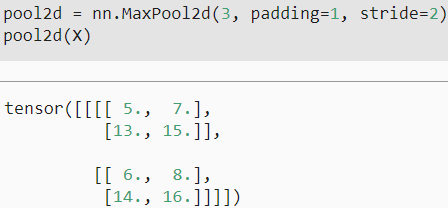 Convolutional Neural Networks
Yunsang Joo
6. Convolutional Neural Networks(LeNet)
LeNet
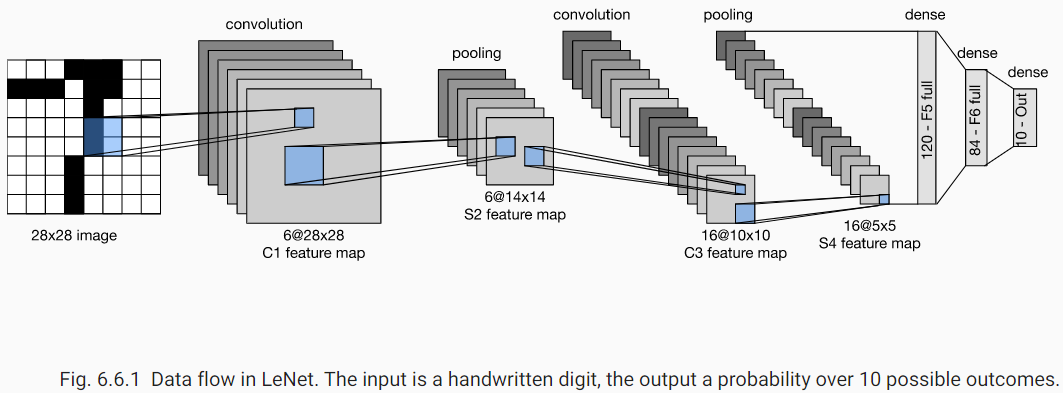 Convolutional Neural Networks
Yunsang Joo
6. Convolutional Neural Networks(LeNet)
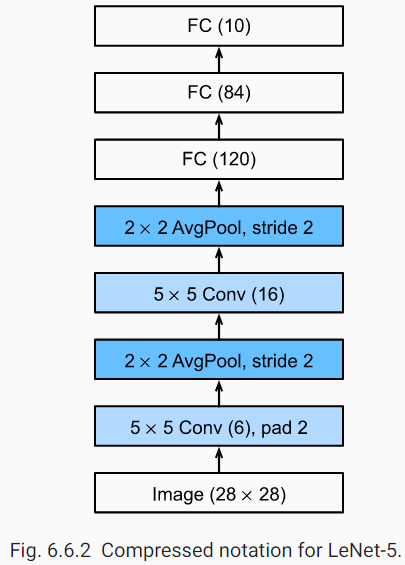 LeNet
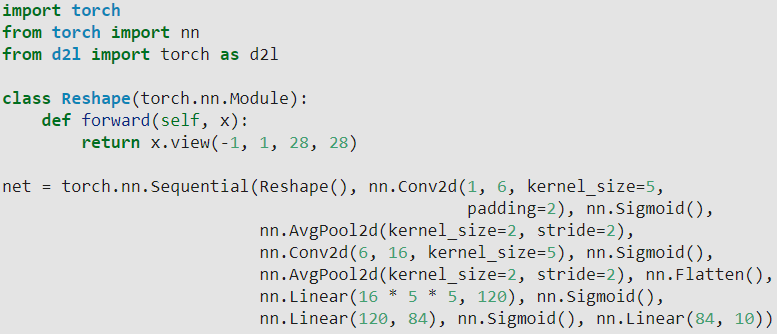 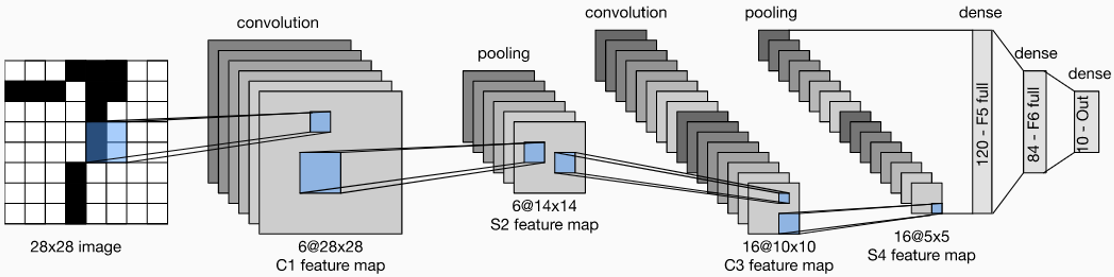 Convolutional Neural Networks
Yunsang Joo
6. Convolutional Neural Networks(LeNet)
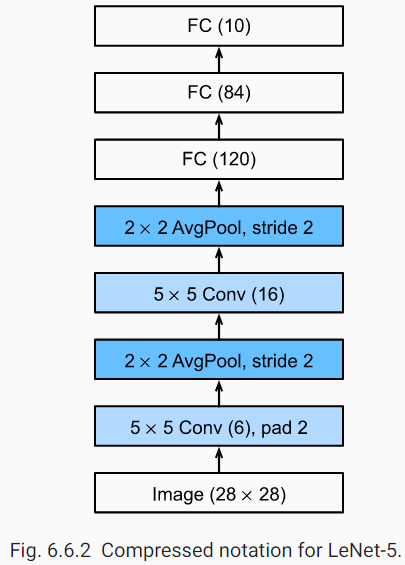 LeNet
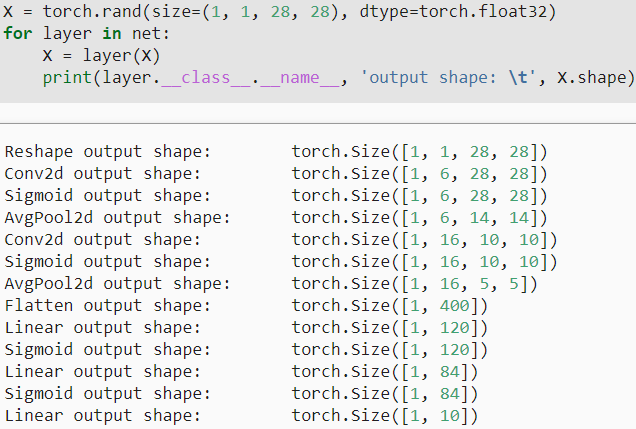 Convolutional Neural Networks
Yunsang Joo
6. Convolutional Neural Networks(LeNet)
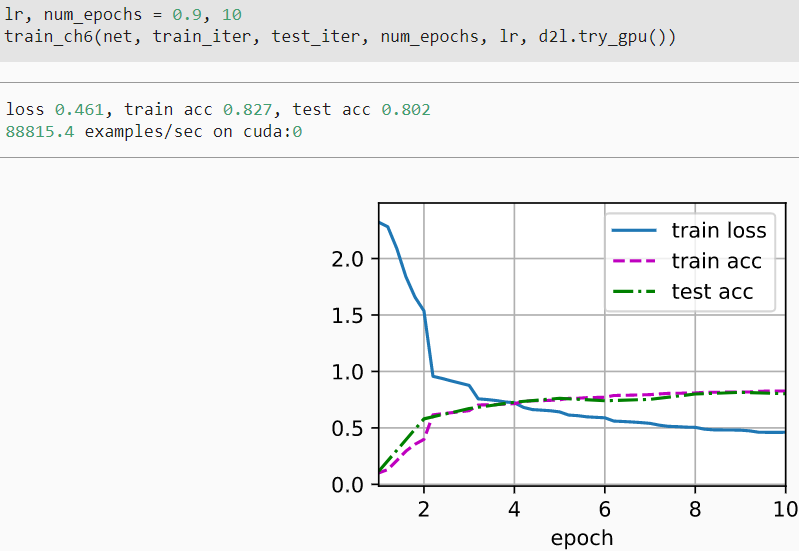 LeNet
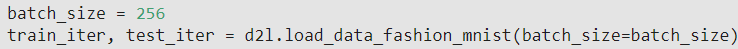 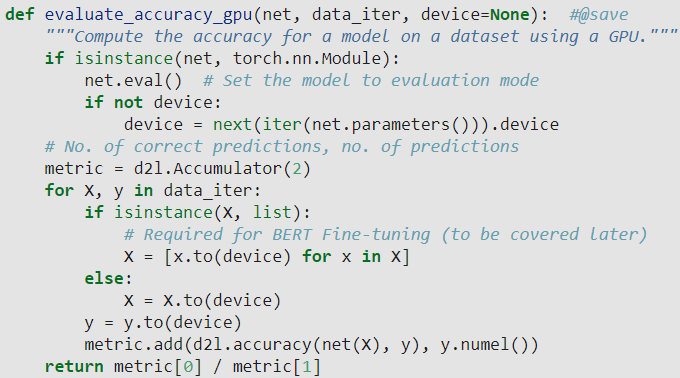 Convolutional Neural Networks